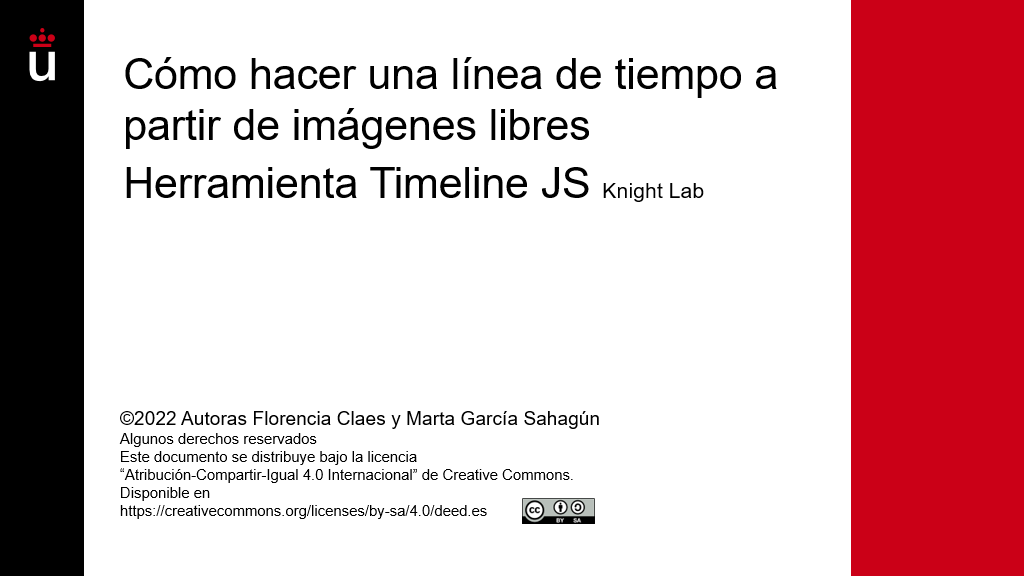 Programación y guía de la asignatura
Comunicación Multimedia
@2022 Autora Marta García Sahagún 
Algunos derechos reservados
Este documento se distribuye bajo la licencia 
“Atribución-Compartir-Igual 4.0 Internacional” de Creative Commons
Disponible en:
https://creativecommons.org/licenses/by-sa/4.0/deed.es
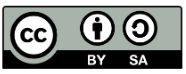 1
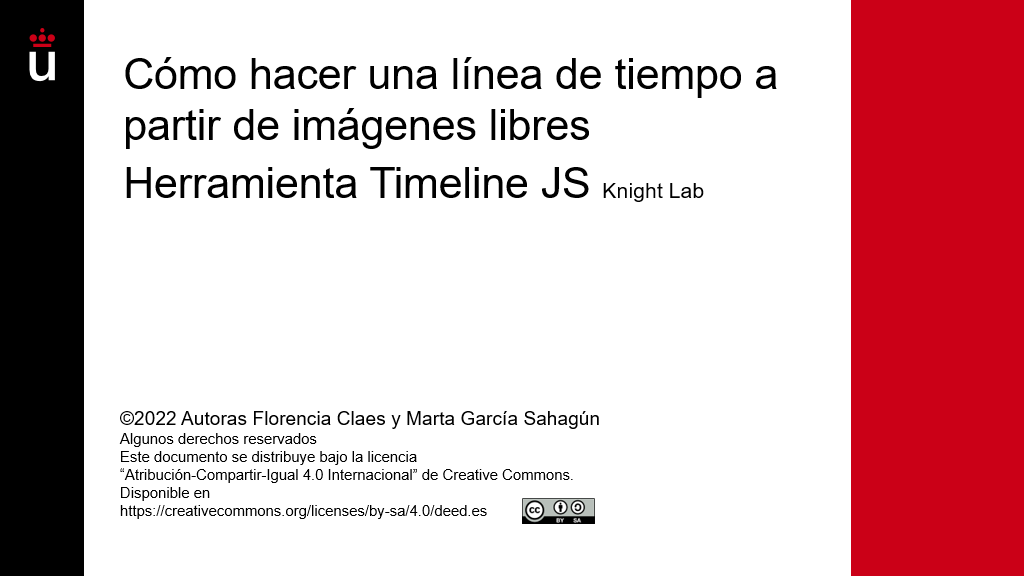 Comunicación Multimedia
Índice de contenidos

BLOQUE 1
Tema 1. Introducción y contexto 
Tema 2. Fundamentos
BLOQUE 2
Tema 3. Soportes para la comunicación digital
Tema 4. Medios y formatos
BLOQUE 3
Tema 5. Diseño centrado en experiencia de usuario
Tema 6. Planificación de proyectos en la red
BLOQUE 4
Tema 7. Posicionamiento web (SEO)
Tema 8. Analítica web
BLOQUE 5
Tema 9. Sistemas, herramientas, aplicaciones y servicios
2
BLOQUE 1. Introducción A LA COMUNICACIÓN MULTIMEDIA
Tema 1. Introducción y contexto
•Consumo de medios e Internet
•Públicos y audiencias de los medios digitales
•Estructura y agentes del mercado de la Comunicación Digital
Tema 2. Fundamentos
•Conceptos básicos de la Comunicación Digital
•Evolución de los medios digitales y la web
•Características informativas, expresivas y legales de la comunicación digital
3
BLOQUE 2. SOPORTES Y FORMATOS PARA LA PUBLICIDAD INTERACTIVA Y EL MARKETING ONLINE
Tema 3. Soportes para la comunicación digital
•Elementos multimedia: estructura
•Texto escrito
•Documento electrónico
•Imagen fija (ilustración, fotografía)
•Vídeo
•Audio
4
BLOQUE 2
Tema 4. Medios y formatos
•ePaper (catálogos, etc.)
•Galerías de imágenes
•eMail (newsletters…)
•Podcasting
•Streaming (audio, vídeo)
•Banners
•Presentaciones interactivas
•Gestores de contenido web
•Apps móviles
•Personalización de redes y canales sociales
5
BLOQUE 3
Tema 5. Diseño centrado en experiencia de usuario
•Arquitectura de la Información
•Usabilidad
•Accesibilidad
•Estandarización
Tema 6. Planificación de proyectos en la Red
•Definición de proyecto
•Aplicación de la Arquitectura de la Información
•Proceso de producción y desarrollo multimedia
•Uso de materiales de terceros y licenciamiento
6
BLOQUE 4
Tema 7. Posicionamiento web (SEO)
•Buscadores: funcionamiento básico y tendencias de usuario
•Palabras clave: técnicas básicas
Tema 8. Analítica web
•Métricas básicas de audiencia web y social media
•Seguimiento de usuarios web
7
BLOQUE 5
Tema 9. Sistemas, herramientas, aplicaciones y servicios
•Aplicación de servicios web para el desarrollo de acciones y campañas de comunicación digital
8
Objetivos generales
ENFOQUE ESTRATÉGICO Capacidad para adaptar la tecnología disponible a las posibilidades y necesidades de una comunicación estratégica eficaz, mediante la actitud crítica y reflexiva aprehendida.
CREATIVIDAD (ESTRATÉGICA) Desarrollar nuevos enfoques creativos en la elaboración tanto de la estrategia creativa como del mensaje publicitario.
TRABAJO EN EQUIPOS MULTIMEDIA Responsabilidad al trabajar en equipos y proyectos que abordan recursos multimedia.
USO DE INFORMES, CASOS Y TENDENCIAS Adaptación frente a los cambios tecnológicos, sociales y culturales que se producen en la sociedad, así como capacidad de anticiparse a dichos cambios.
9
Objetivos específicos
CONOCIMIENTO DE LA COMUNICACIÓN DIGITAL Conocer las características de internet como soporte para el discurso publicitario y persuasivo para usar recursos y realizar campañas digitales.
CONOCER LOS RECURSOS MULTIMEDIA PARA TRASLADAR EL MENSAJE Potenciar las capacidades expresivas de los medios, soportes y formatos publicitarios y de comunicación organizacional, tanto convencionales como digitales, para la elaboración de mensajes y campañas de comunicación.
CAPACIDAD CRÍTICA PARA REALIZAR Y EVALUAR CAMPAÑAS Planificar y evaluar campañas publicitarias en el ámbito de las empresas e instituciones.
SELECCIÓN CORRECTA DE RECURSOS Valorar y seleccionar los vehículos de difusión más adecuados en función de las estrategias de comunicación, tanto en medios convencionales como digitales.
10
Estructura de las clases
Teóricas
Temario
Caso práctico / actividad

Laboratorios
Utilización de herramientas para la comunicación digital
Trabajo en grupo
11
Método de evaluación
Examen (prueba de conocimientos teóricos): 30 %
Proyecto colectivo 40 %
Trabajo individual 30 %
12
programación
13
programación
*Revisar contenidos del temario en las diapositivas 3-8.
14
programación
*Revisar contenidos del temario en las diapositivas 3-8.
15
programación
*Revisar contenidos del temario en las diapositivas 3-8.
16
programación
*Revisar contenidos del temario en las diapositivas 3-8.
17
programación
*Revisar contenidos del temario en las diapositivas 3-8.
18
programación
*Revisar contenidos del temario en las diapositivas 3-8.
19
programación
*Revisar contenidos del temario en las diapositivas 3-8.
20
programación
*Revisar contenidos del temario en las diapositivas 3-8.
21
programación
*Revisar contenidos del temario en las diapositivas 3-8.
22
programación
*Revisar contenidos del temario en las diapositivas 3-8.
23